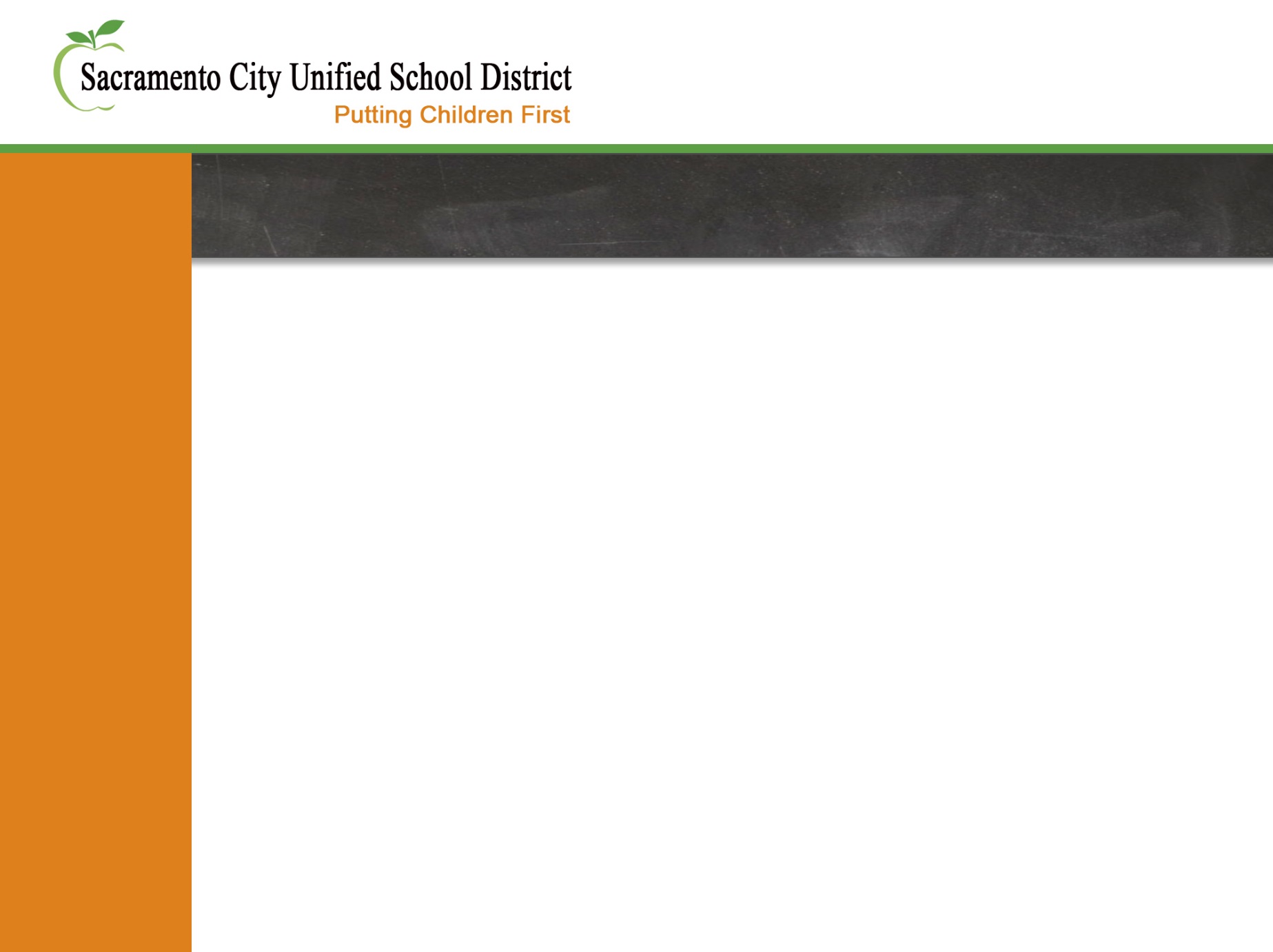 Pawg Tuav Xam Pab Rau Cov Menyuam Kawm Askiv  
(ELAC) Cov Kev Cai thiab Feem Xyuam 
Rau DELAC
Nthuav Tawm Los Ntawm  
Lub Chaw Ua Haujlwm Saib Xyuas Kev Kawm
Multilingual Literacy Department
Pawg Tuav Xam Pab Rau Cov Menyuam Kawm Askiv  Rooj Cob Qhia
Lub 3 Hlis Tim 16, 2016
Hmong/ELAC Training PP 2015-16/SF/mv
1
English Learner yog dab tsis?
English Learner yog ib tug tub/ntxhais kawm ntawv uas nws thawj hom lus hais tsis yog lus Askiv thiab nws tseem xyaum kawm Askiv.

Cov los lus siv los qhia txog ib tug neeg kawm Askiv yog:  Cov tub/ntxhais kawm Askiv (EL students), Tsis Paub Askiv Txaus (limited English proficient )(LEP), Askiv yog nws hom lus thib ob/xyaum kawm Askiv (ESL/ELD), Kawm Askiv (English Learners) (ELs).

Yog thaum tus tub/ntxhais kawm Askiv ua tau li hauv paus tsev kawm ntawv cov kev luj xyuas txog ntawm txoj cai faib seem kawm lawm ces nws yuav nyob rau qhov hais tias paub Askiv txaus (fluent English proficient).
Hmong/ELAC Training PP 2015-16/SF/mv
2
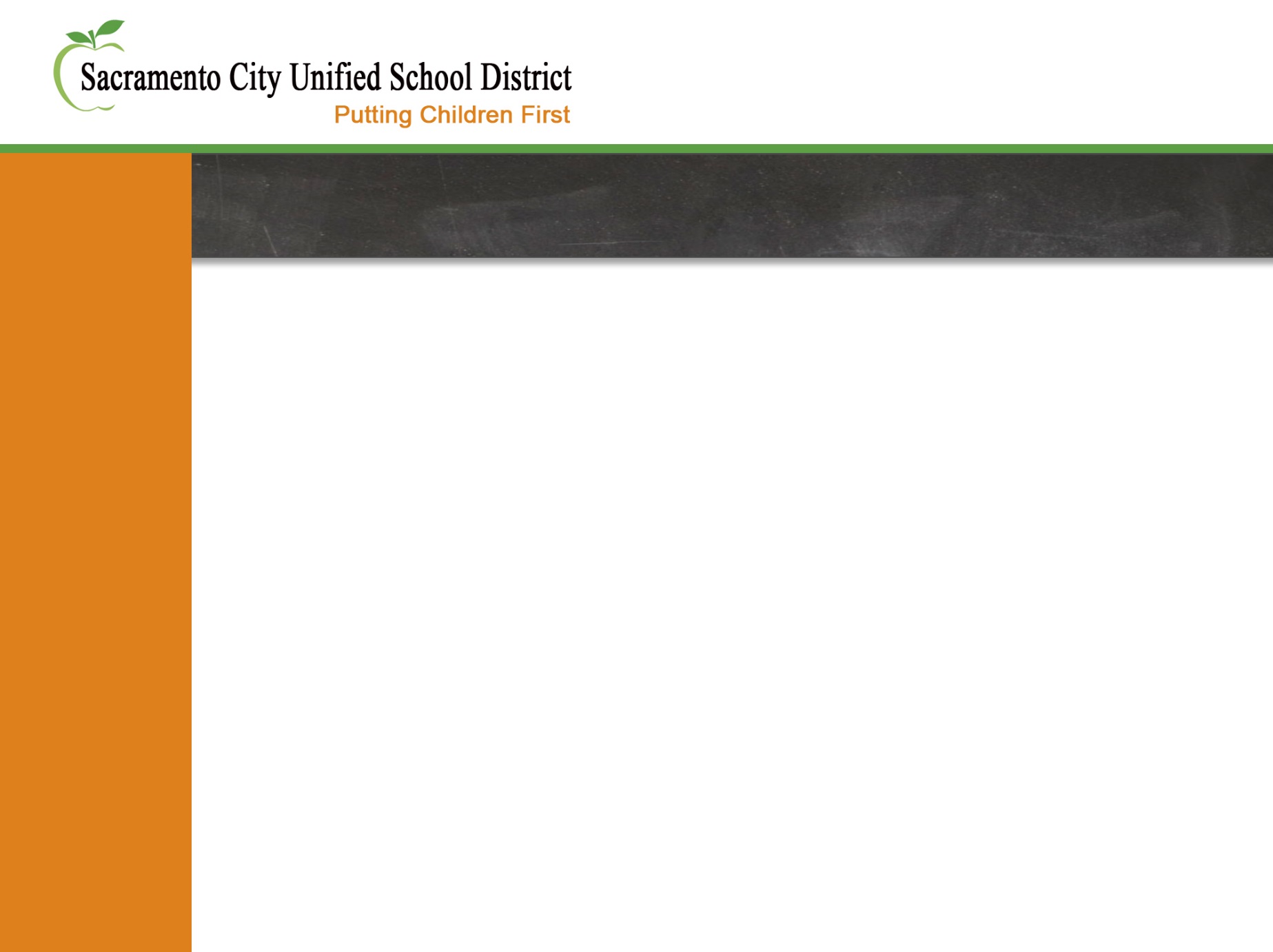 ELAC Yog Dab Tsis?

Pawg Tuav Xam Pab Rau Cov Menyuam Kawm Askiv (English Learner Advisory Committee)

Cov niamtxiv/tus saibxyuas ntawm Cov Menyuam Kawm Askiv tuaj sablaj muab tswv yim rau tsev kawm ntawv cov programs thiab kev pab cuam rau Cov Menyuam Kawm Askiv.

Lub Xeev tseev kom txhua lub tsev kawm ntawv uas muaj txog 21 tug Menyuam Kawm Askiv lossis ntau tshaj rov sauv yuav tsum muaj pawg tuav xam “ELAC”.
Hmong/ELAC Training PP 2015-16/SF/mv
3
[Speaker Notes: Explain the four points.  

Activity:
Find a neighbor and ask him or her to tell you the four things that makes ELAC and ELAC.  You have two minutes each person.  When you hear, clap, clap….clap, clap, clap, I want you to stop talking and look at me.  Ensure understanding and repeat directions:
1. Tell your neighbor the four things that make ELAC and ELAC.  2.  Each person has 2 minutes.  3.  Ready… go!]
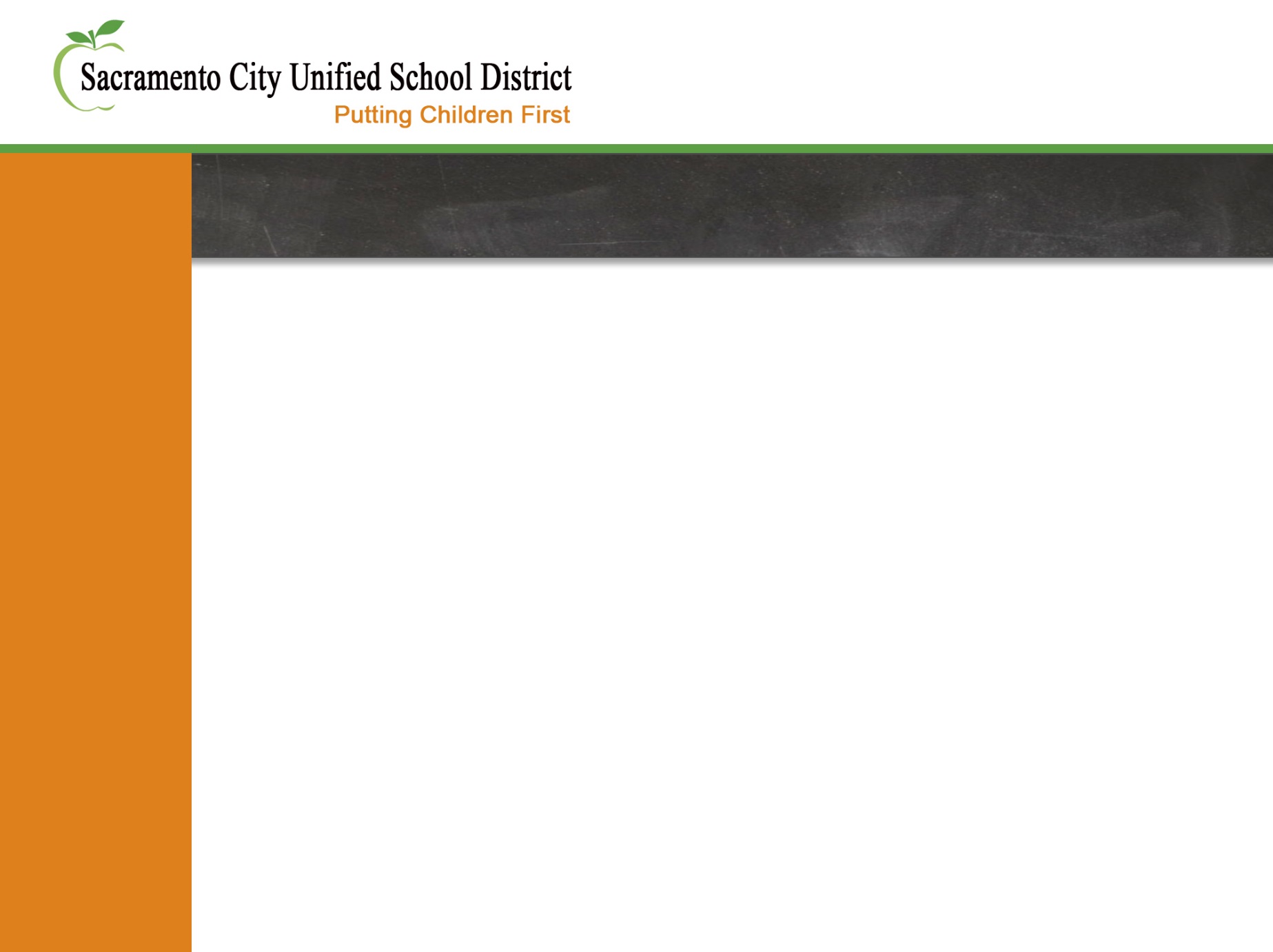 Feem Xyuam ntawm ELAC
Koomtes rau tsev kawm ntawv tej kev ntsuam xyuas txog ntawm tej uas cov tub/ntxhais kawm ntawv, cov niamtxiv thiab cov xibfwb xav tau. 
Tawm tswv yim rau tus thawj xibfwb thiab cov neeg ua hauj lwm hauv tsev kawm ntawv txog ntawm tsev kawm ntawv tej kev kawm los mus pab rau cov menyuam uas teem kawm Askiv.
Tawm tswv yim los tswj kom cov menyuam tuaj kawm ntawv cuag ncua.
“Tawm tswv yim” rau tsev kawm ntawv txog ntawm kev txheeb xyuas cov lus hais nyob rau txhua xyoo 
Tawm tswv yim rau pawg SCC txog kev tsim tsa txoj kev npaj “Single Plan for Student Achievement” (SPSA).
Hmong/ELAC Training PP 2015-16/SF/mv
4
[Speaker Notes: It is an annual data collection administered in March that collects the following data elements: 
number of English learner (EL) students (formerly known as limited English-proficient [LEP]) and fluent English-proficient (FEP) students in California public schools (kindergarten through grade twelve) by grade and primary language other than English; 
number of EL students enrolled in specific instructional settings or services by type of setting or service; 
number of students reclassified from EL to FEP from the prior year; 
and the number of staff providing instructional services to EL students]
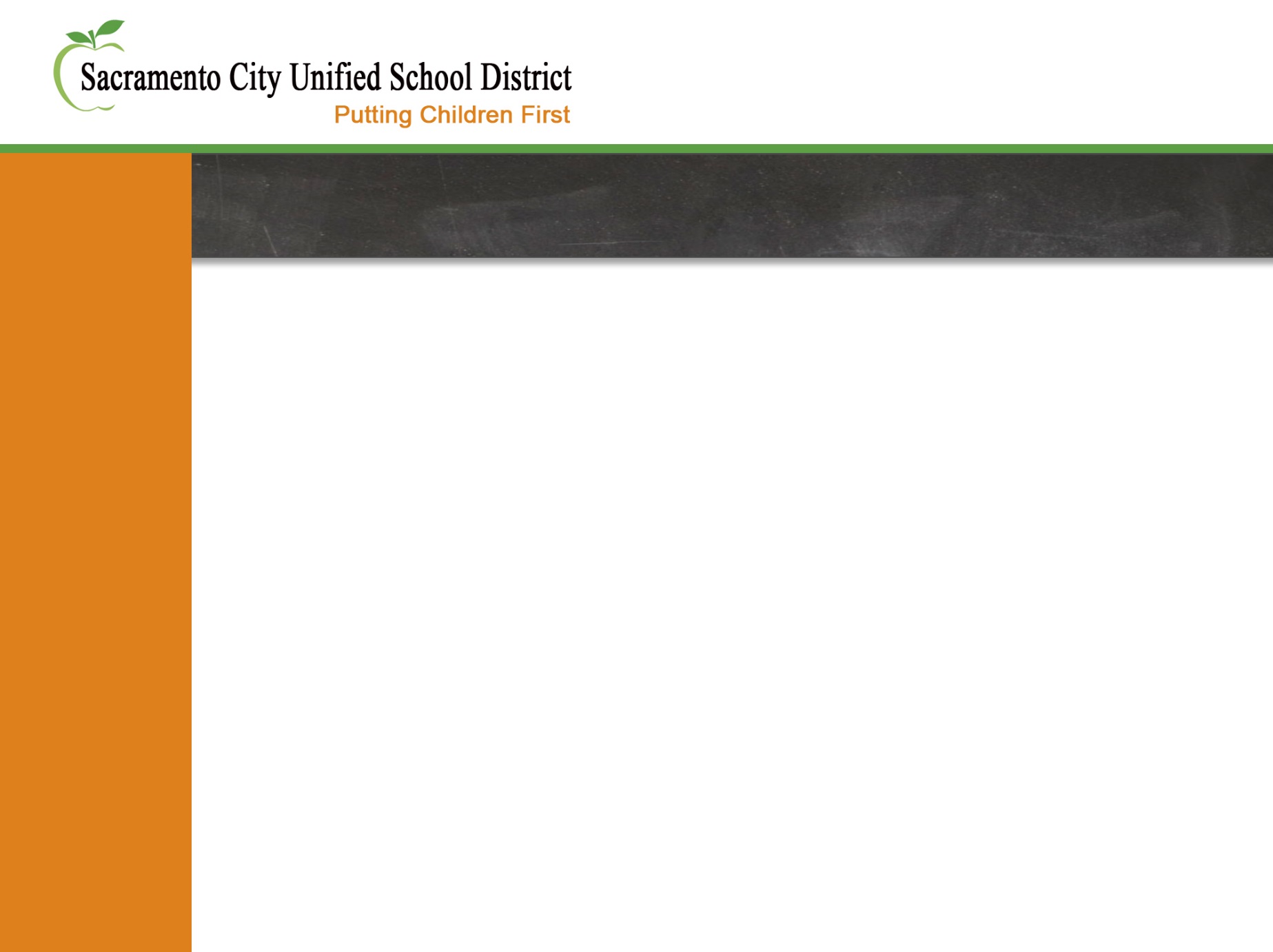 Kev Cob Qhia
Tsev kawm ntawv yuav tsum muaj kev cob qhia rau txhuaj tus tswv cuab ELAC:

Muab cov kev cob qhia thiab tej ntaub ntawv uas yuav pab tau txhua tus tswv cuab kom lawv thiaj li ua tau lawv tes nus raw li kev cai. 
Npaj kev cob qhia kom txhij rau txhua tus tswv cuab ELAC. 
Yuav siv LCFF los pab them cov nuj nqi muab kev cob qhia thiab cov tswv cuab ELAC ua tuaj kawm thiab cov nqi xws li zov menyuam, cov txhais lus, tej zaub mov noj, thiab lwm yam kev siv uas tsim nyog)
Hmong/ELAC Training PP 2015-16/SF/mv
5
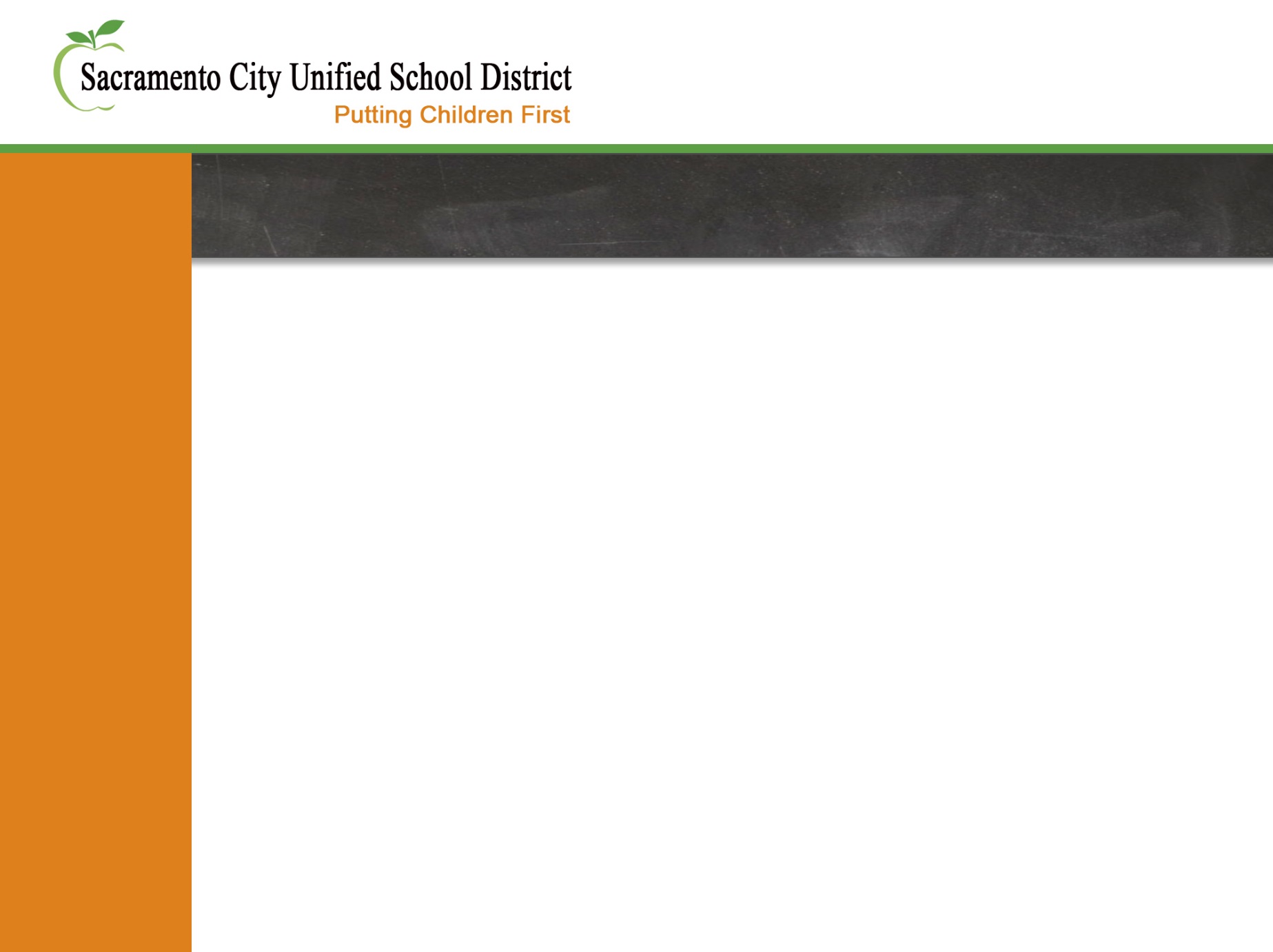 Cov Ntsiab Lus Sib Tham rau ELAC
Txoj Cai Hais Txog Kev Tsis Txaus Siab (Uniform Complaint Procedures)
Cov Ntawv Yuav Tsum Kawm Thiaj Tiav High School 
Cov Ntawv Yuav Tsum Kawm Thiaj Nkag Tau rau Qib Siab University (UC thiab CSU A-G) 
Kev Kawm Ntawv rau cov Niamtxiv
Kev tuaj nyob rau teb chawm no/kev ua xaam xaj
Kev muab qhabnias (Report Card) 
Lwm yam kev kawm ntxuas ntxiv
Cov ntawv xeem (CELDT, STAR, CAHSEE, S.A.T.)
Cov hoob kawm xws li GATE, Honors, Advanced Placement Courses
Kev pab kom kawm tau ntawv (Interventions, Tutoring thiab Counseling Services)
Kev tso mus kawm rau qib tom ntej/kawm rau qib qub 
Niamtxiv Kev Koomtes thiab Kev Tuaj Pab 
Asmesliskas Txoj Cai Kawm Ntawv
Hmong/ELAC Training PP 2015-16/SF/mv
6
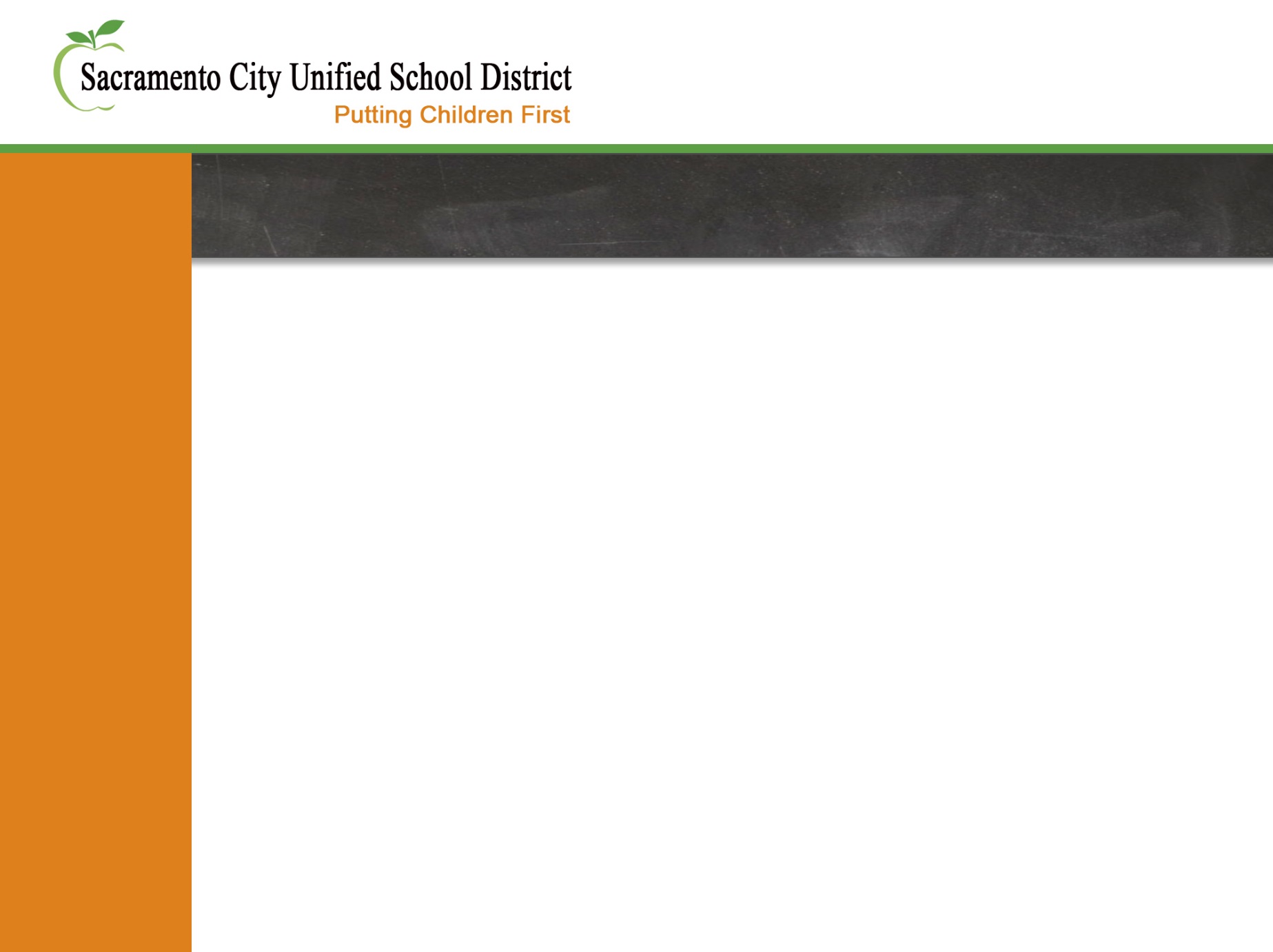 Koj xav tau dab tsis?
Nrog cov neeg nyob ntawm koj lub rooj sib tham, tawm tswv yim txog tej yam uas koj xav paub lossis koj xav ua kom tau raws li koj feem xyuam uas yog ib tug tswv cuab ntawm ELAC.

**Sau koj cov tswv yim nyob rau ntawm daim ntawv “Yam kuv xav tau rau ELAC”.  Yuav muab coj los tham rau lub rooj sib tham ELAC tom ntej no.
Hmong/ELAC Training PP 2015-16/SF/mv
7
[Speaker Notes: Activity:
How many English learners are required before a school can form an ELAC?  Take one minute between your partner and you to tell each other the answer.  Ready…go!

Other activity:
One partner asks the question, “How many English learners does it take before forming an ELAC?”  The other partner answers the question with the answer, “21”.]
Yam uas tsev kawm ntawv yuav tsum muab rau ELAC?
Tuav kev xaiv tsa rau ELAC cov thawj coj tuav dejnum.
Muab kev cob qhia tas mus li rau ELAC cov thawj coj tuav dejnum.
Saib xyuas ELAC cov rooj sablaj.
Saib xyuas kom txhua yam dejnum uas yuav tsum tau ua nyob hauv ELAC tiav rau txhua lub xyoo kawm ntawv.
Saib xyuas kev sib tham ntawm ELAC thiab DELAC.
Saib xyuas kev sib txuas lus ntawm ELAC thiab lwm pawg thawj coj, xws li Pawg Tuav Xam Hauv Tsev Kawm Ntawv (SSC) thiab lub koom haum Naimtxiv thiab Xibfwb (PTA).
Khaws cia cov ntaub ntawv sau txog kev sib tham nyob rau cov rooj sablaj ELAC thiab cov ntaub ntawv uas sau cov neeg tuaj koom npe
Txhawb nqa ELAC cov rooj sablaj mus rau:
Teem rooj sablaj rau cov sij hawm uas haum rau sawv daws.
Txhais txhua daim ntaub ntawv tshaj tawm.
Muab neeg pab txhais lus thiab zov menyuam thaum muaj rooj sablaj, yog tias muaj cov niamtxiv xav tau.
Hmong/ELAC Training PP 2015-16/SF/mv
8
Yuav Pib Tham?
Tsev kawm ntawv hu rau cov niamtxiv uas muaj cov Menyuam Kawm Askiv.
Piav txog tes dejnum ntawm cov niamtxiv uas yog tswv cuab thiab cov tuav dejnum ntawm ELAC.
Xaiv cov neeg yus pom zoo thiab muaj kev xaiv tsa.
Txais yuav tsab cai “Bylaws”. (nyob ntawm nyiam, tiamsis xav kom siv cov cai no)
Hmong/ELAC Training PP 2015-16/SF/mv
9
Tes DejNum ntawm Cov Tswv Cuab?
Ua raws nraim li koj lub tsev kawm ntawv pawg ELAC tsab cai (bylaws).
Thaum muaj dab tsis yuav tsum tau mloog kom zoo thiab saib xyuas raws li kev cai nyob rau hauv ELAC feem xyuam.
Pab txhim kho txog kev tshuaj xyuas ntawm tsev kawm ntawv kev tu ncua.
Xaiv tsa cov tuav dejnum.
Xa thiab txais cov ntaub ntawv mus/los ntawm pawg DELAC.
Xa thiab txais cov ntaub ntawv mus/los ntawm Pawg Tuav Xam Hauv Tsev Kawm Ntawv (SCC).
Mus koom cov kev cob qhia uas yog tsev kawm ntawv thiab hauv paus tsev kawm ntawv tsim muaj.
Hmong/ELAC Training PP 2015-16/SF/mv
10
[Speaker Notes: Activity:
How many English learners are required before a school can form an ELAC?  Take one minute between your partner and you to tell each other the answer.  Ready…go!

Other activity:
One partner asks the question, “How many English learners does it take before forming an ELAC?”  The other partner answers the question with the answer, “21”.]
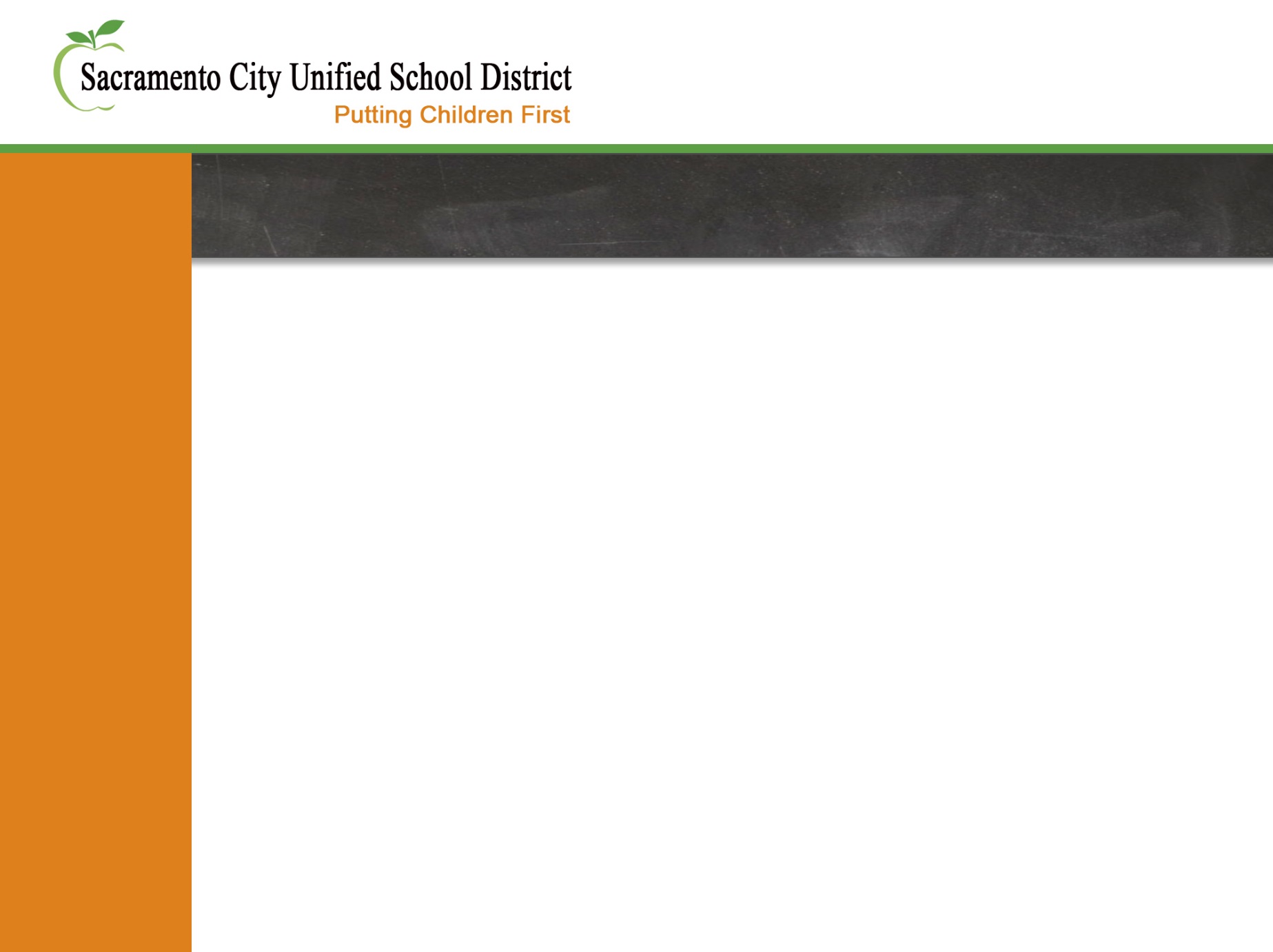 Kev Ua Tswv Cuab 
Qhov feem pua ntawm cov niamtxiv uas muaj menyuam tseem kawm Askiv nyob rau hauv pawg ELAC yuav tsum muaj sib npaug li cov menyuam kawm Askiv nyob hauv lub tsev kawm ntawv. 

       Piv txwv:
Barack Obama School (65% EL)
10 tus tswv cuab ELAC
6 tus tswv cuab yuav tsum yog cov niamtxiv ntawm cov menyuam EL.
Hmong/ELAC Training PP 2015-16/SF/mv
11
[Speaker Notes: Susan B. Anthony, 5 parents.  Because 4 is 50%, right?  And 6]
Cov Thawj Coj Tes Num?
Tus Thawj Tswj Rooj:
Yog tus ua daim kom tswj uas nrog rau kev pab los ntawm tus thawj xibfwb ntawm tsev kawm ntawv.
Coj ELAC cov rooj sablaj.
Ua raws li cov dejnum tau hais tseg cia hauv ELAC tsab cai “Bylaws”.
Tus Lwm Tswj Rooj:
Pab tus thawj tswj rooj tswj lub rooj sablaj ELAC.
Tswj lub rooj sablaj ELAC thaum tus thawj tswj rooj tsis tuaj.
Ua raws li cov dejnum tau hais tseg cia hauv ELAC tsab cai “Bylaws”.
Tus Tuav Ntaub Ntawv:
	Sau cia cov lus sib tham nyob hauv rooj sablaj.
Tus Sawv Cev Hauv DELAC:
Mus koom cov rooj sablaj DELAC.
Ua tus neeg pab cev lus nyob nruab nrab ntawm ELAC & DELAC.
Hmong/ELAC Training PP 2015-16/SF/mv
12
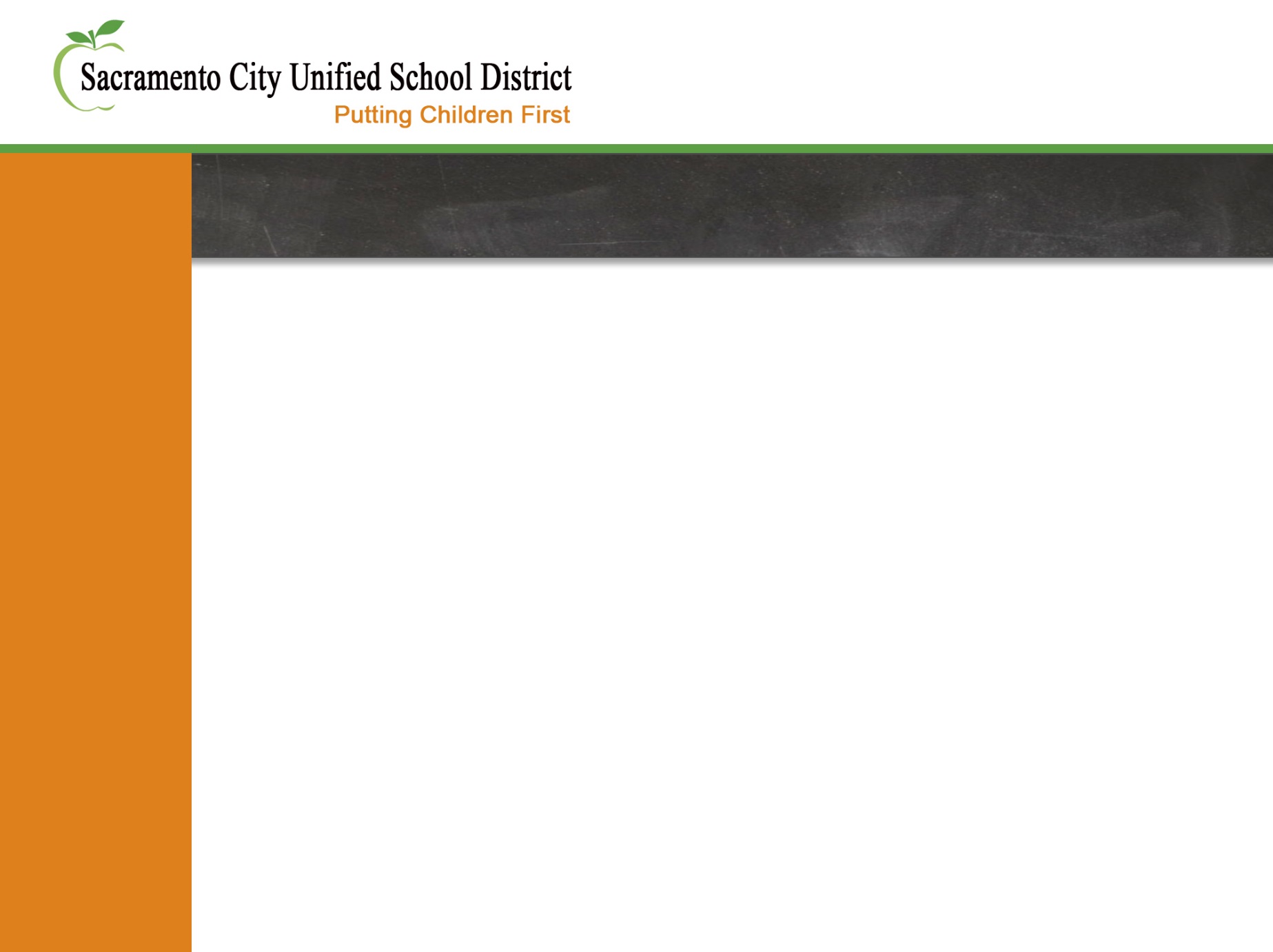 Cov kev zoo licas thiaj li yuav ua tau rau ib tug neeg tuav dejnum tij lim?
Ntawm txhua tes dejnum ntawm cov thawj coj, sau cov kev zoo uas koj xav tias yuav ua rau tus neeg ntawd tij lim rau nws tes num.  Sib tham tias vim li cas.





**Coj cov lus no mus sib tham tom koj lub tsev kawm pawg ELAC.
Hmong/ELAC Training PP 2015-16/SF/mv
13
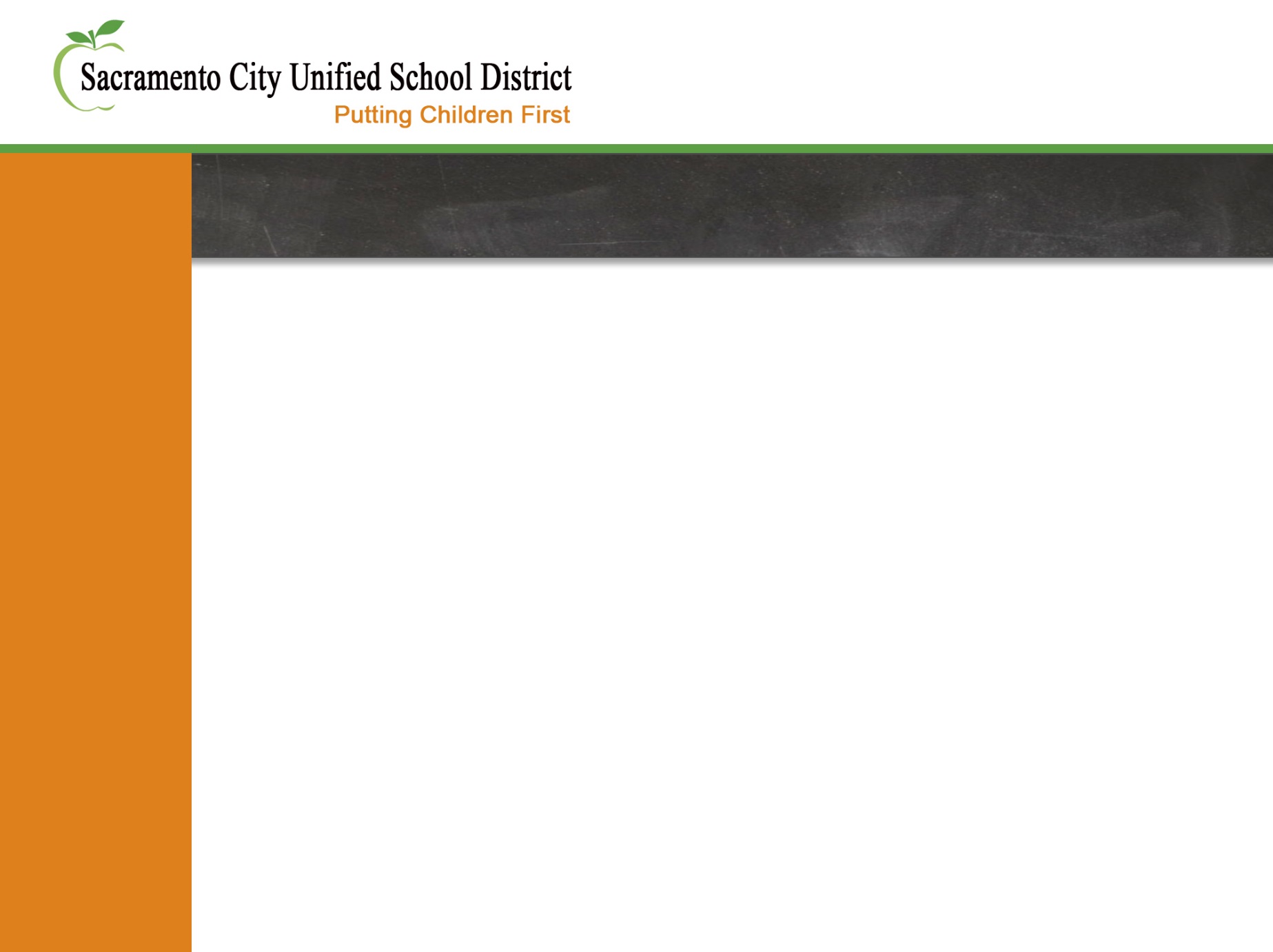 Tsab Cai Bylaws
Tsis tas yuav muaj tsab cai bylaws, nws tsuas yog kev pom zoo xwb.  
Yuav tham txog:
Kev txais yuav tswv cuab 
Kev xaiv tsa licas 
Cov thawj coj tuav dejnum
Muaj pes tsawg lub rooj sablaj
Kev cai Parliamentary procedures
Cov ntsiab lus yuav tsum tham
**Tus qauv nyob rau npooj 16 ntawm ELAC Phau Ntawv
Hmong/ELAC Training PP 2015-16/SF/mv
14
Ntawv Khaws Tseg Cia
Lub tsev kawm ntawv thiab hauv paus tsev kawm ntawv yuav tsum khaws tseg cia cov ntaub ntawv rau txhua lub rooj sablaj ELAC.
Daim ntawv sau npe tuaj koom rooj sablaj
Daim kom tswj qhia txheej txheem
Cov ntawv teev cov lus sib tham hauv rooj sablaj
Hmong/ELAC Training PP 2015-16/SF/mv
15
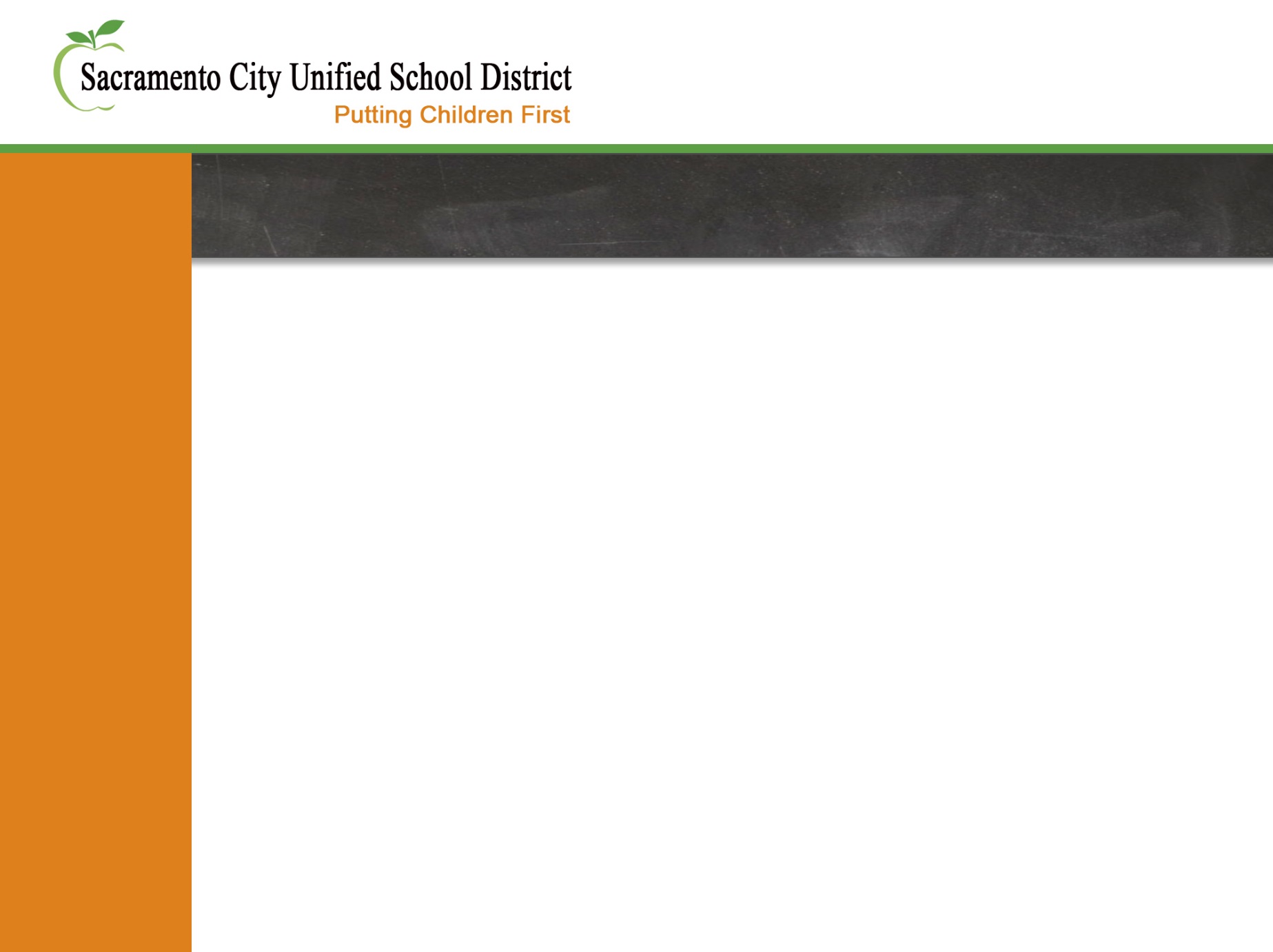 Daim Kom Tswj
Cov tuav dej num lossis cov tswv cuab yuav tsum npaj tswv yim ua daim kom tswj.
Txhua lub rooj sib tham daim kom tswj yuav tsum yog tawm tswv yim los ntawm peb (3) yam kev pab cuam no:
ELAC cov tswv cuab cov ntsiab lus lawv xaiv 
Cov neeg ua haujlwm hauv tsev kawm ntawv thiab hauv paus tsev kawm ntawv cov ntsiab lus lawv xaiv
Lub xeev cov ntsiab lus uas yuav tsum tham
Daim kom tswj yuav tsum teev txog kev xaiv tsa, kev cob qhia, thiab txhua yam dejnum uas yuav tsum ua los ntawm paw ELAC kom meej

**Cov qauv nyob rau npooj 12-15 ntawm ELAC Phau Ntawv
Hmong/ELAC Training PP 2015-16/SF/mv
16
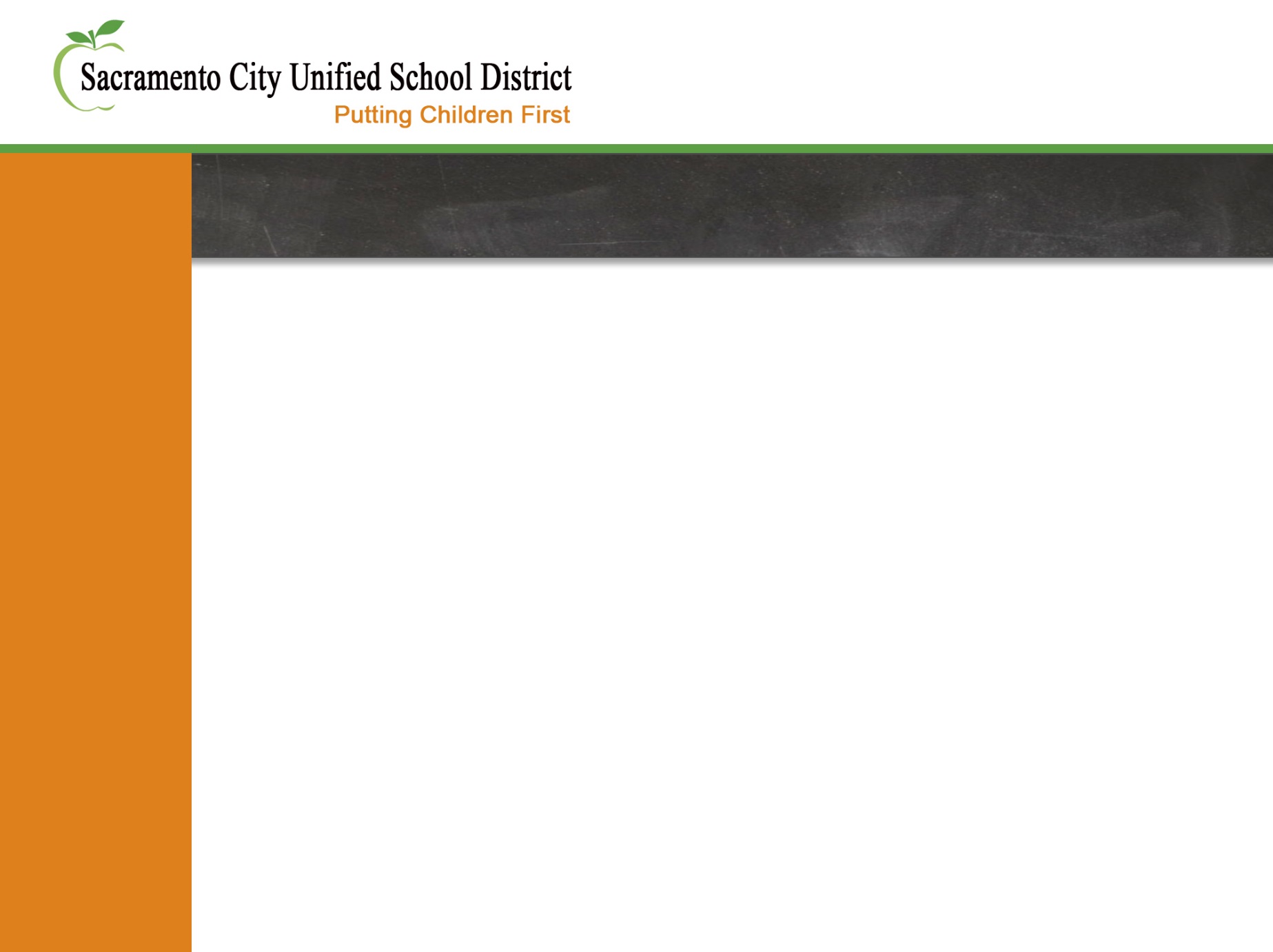 Cov Ntawv Sau Cia Kev Sib Tham 
Yuav tsum sau cia cov lus sib tham ntawm txhua lub rooj sablaj (ELAC tus tuav ntaub ntawv yog tus ua tes num no).

Hauv paus tsev kawm ntawv yog tus saib xyuas txog kev muab cov lus sib tham no txhais ua cov niamtxiv uas tuaj koom hom lus. 

Cov ntawv sau cia kev sib tham yuav tsum teev txog kev xaiv tsa, kev cob qhia, thiab txhua yam dejnum uas yuav tsum ua los ntawm pawg ELAC kom meej


**Daim qauv nyob ntawm npooj 17-18 ntawm ELAC Phau Ntawv
Hmong/ELAC Training PP 2015-16/SF/mv
17
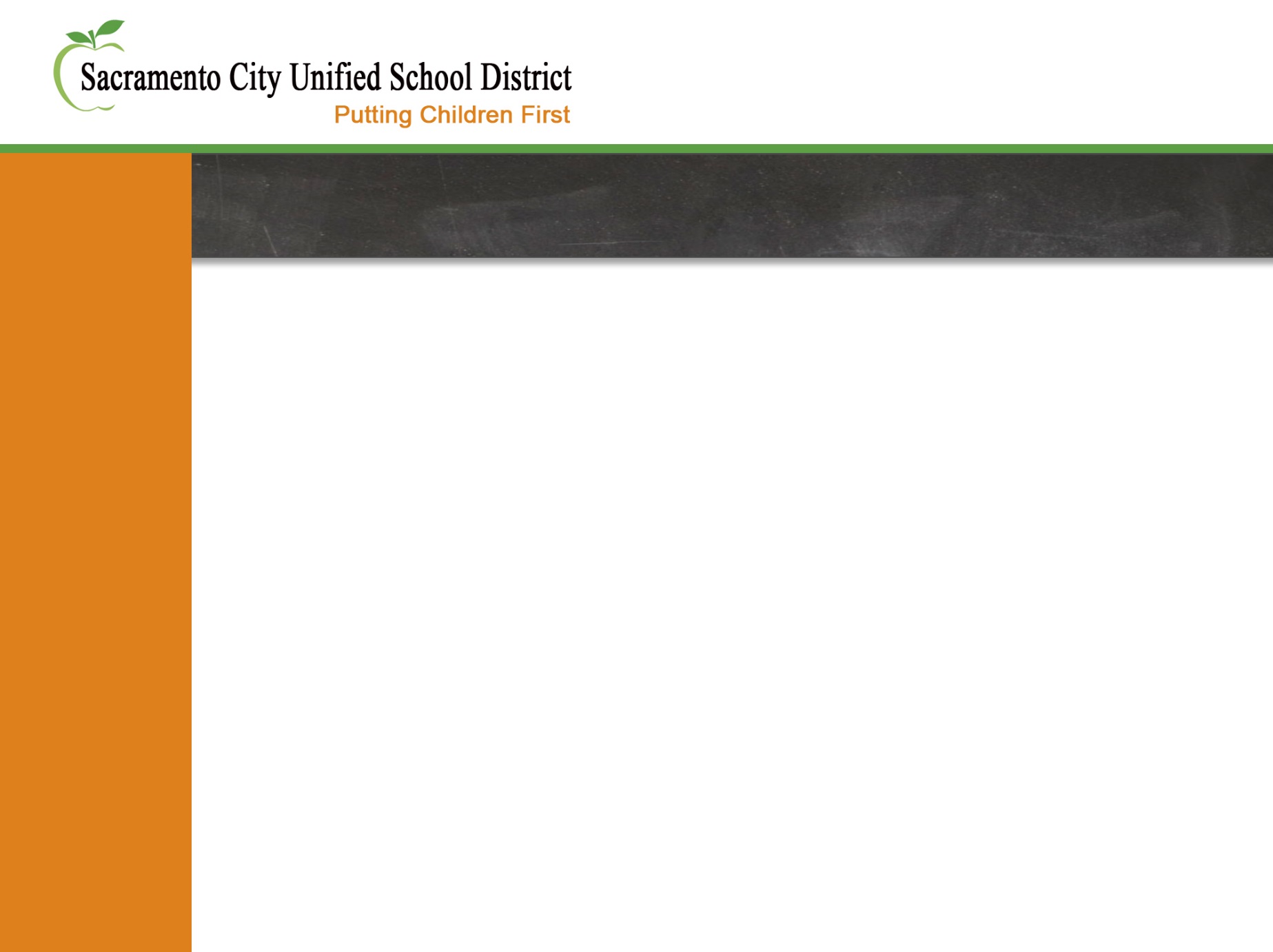 DELAC Tes Num
Pawg DELAC yuav tsum hais rau cov thawj tsav xwm txog cov ntsiab lus nram qab no:
Hauv paus tsev kawm ntawv lub hom phiaj rau cov menyuam kawm Askiv
Npaj lub hom phiaj rau tag nrho koog tsev kawm ntawv cov kev kawm rau cov Menyuam Kawm Askiv
Lub hom phiaj ntawm hauv paus tsev kawm ntawv kom mus tau li cov xibfwb thiab cov txhawb pab kev pom zoo
Txheeb xyuas txog cov lus ntawm cov menyuam kawm ntawv (language census)
Daim ntawv tshaj tawm rau cov niamtxiv txog menyuam kev pib kawm ntawv
Hauv paus tsev kawm ntawv txoj kev faib seem kawm mus zoo licas 
Xa daim ntawv tshaj tawm mus rau cov niamtxiv/tus saibxyuas
Hmong/ELAC Training PP 2015-16/SF/mv
18
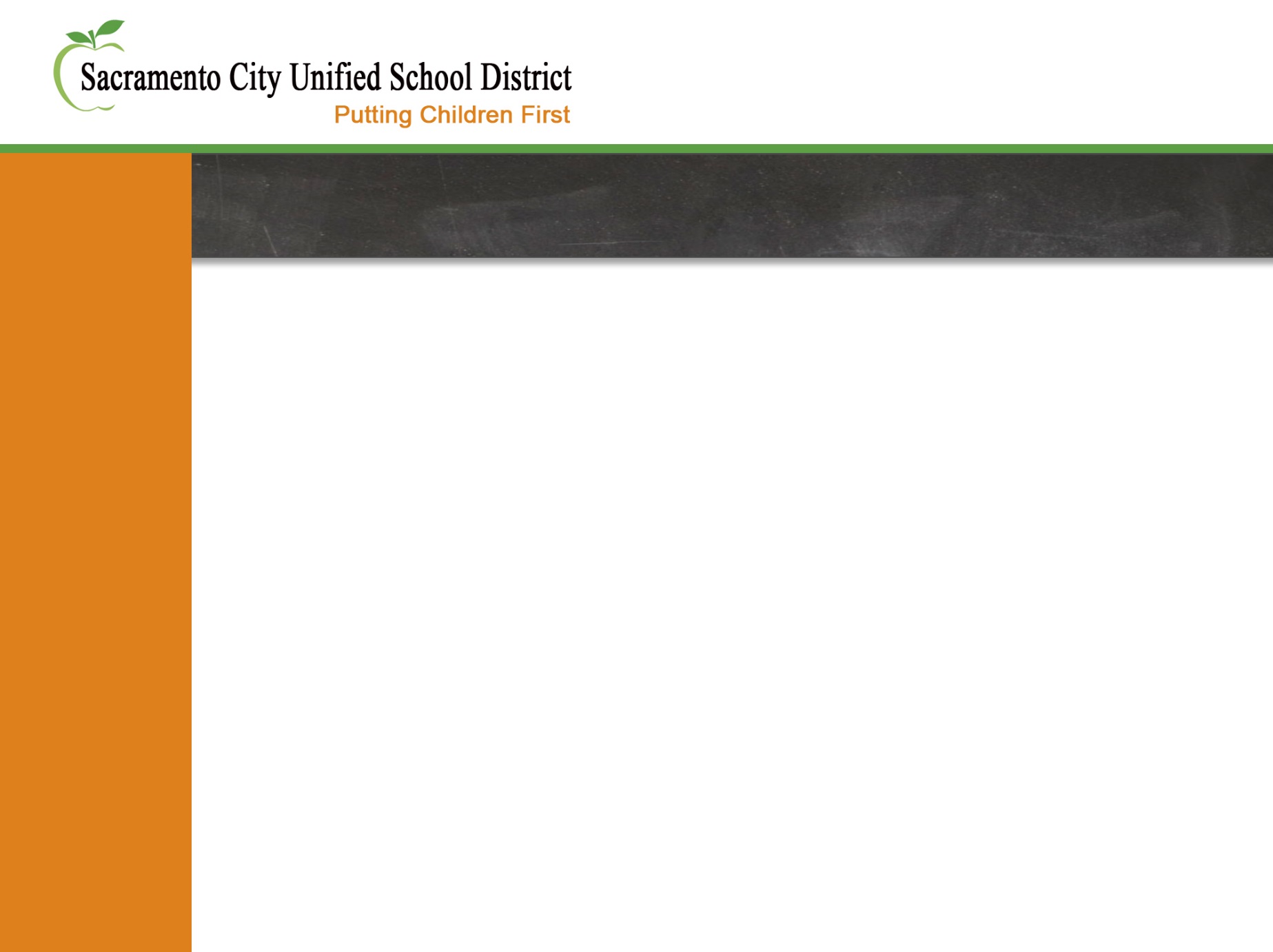 Kev Sib Raug Zoo rau Lwm Pawg Tuav Xam

Cov sawv cev DELAC yog tus tuam choj nruab nrab ntawm cov tsev kawm ntawv thiab hauv paus tsev kawm ntawv.
Yog kev pom zoo tias nyob rau hauv Pawg Tuav Xam Hauv Tsev Kawm Ntawv (SSC) yuav tsum muaj cov niamtxiv ntawv cov menyuam kawm Askiv tuaj sawv cev.
Pawg SSC yuav tsum mus nrog Pawg ELAC tham txog cov kev kawm/kev pab cuam uas siv pob nyiaj txiag ntawm LCFF li tau hais hauv tsev kawm ntawv daim hom phiaj “Single Plan” rau menyuam kev kawm tau ntawv (SPSA)
Pawg ELAC yuav muab cov dej num faib rau SSC tom qab lub koom haum ELAC sawv los ua haujlwm thiab tau kev cob qhia txog cov kev cai thiab feem xyuam tag lawm.
Tsev kawm ntawv saib xyuas kev sib tham lossis kev txuas lus ntawm txhua pawg tuav xam.
Hmong/ELAC Training PP 2015-16/SF/mv
19
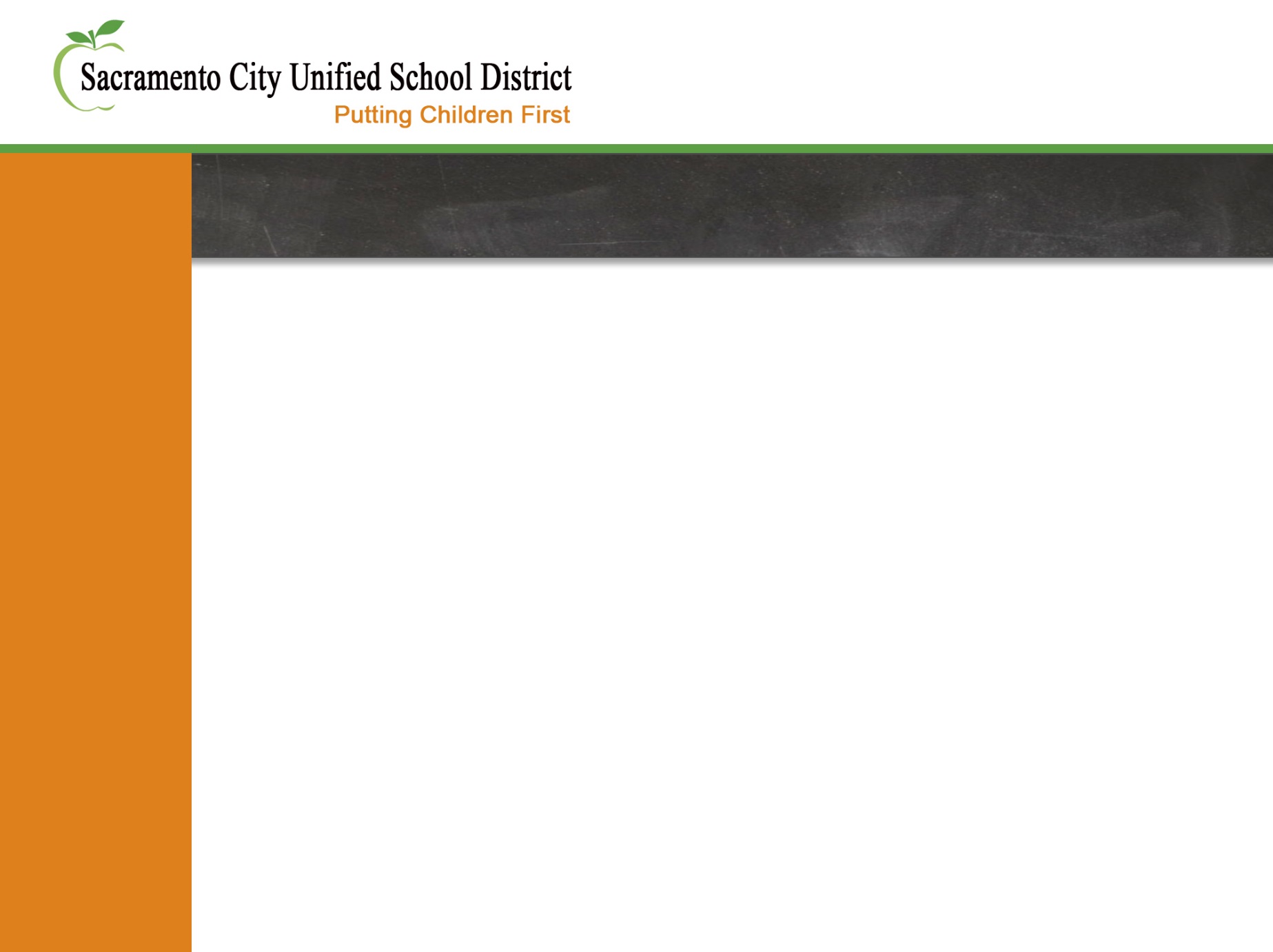 Muaj Tseeb Raws Kev Cai

California Education Code, sections 35147(c), 52176(b), 62002.5, thiab 64001(a)

California Code of Regulations, Title 5, Section 11308 (b) thiab (d) 

20 United States Code Section 6312(g)(4)
Hmong/ELAC Training PP 2015-16/SF/mv
20
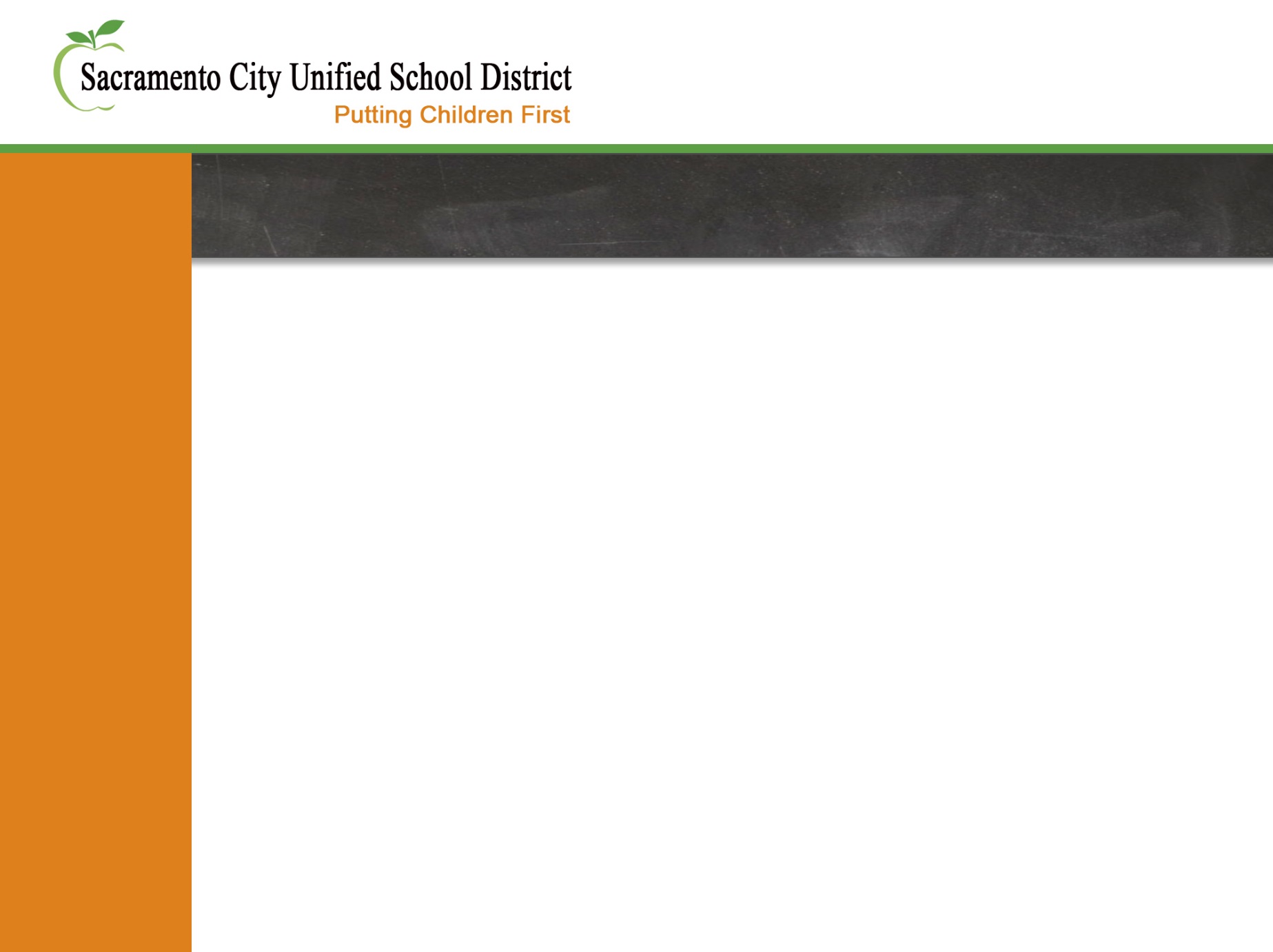 Koj Puas muaj lus nug
lossis
Xav hais dab tsi?
Hmong/ELAC Training PP 2015-16/SF/mv
21